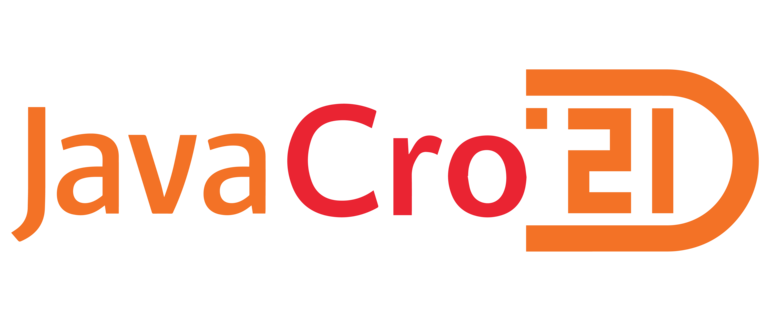 Vaadin 14
Mobilne web aplikacije u čistoj Javi
Igor Milina
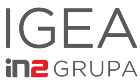 Što je Vaadin?
Component based, server side UI framework
Arhitektura
Browser
Server
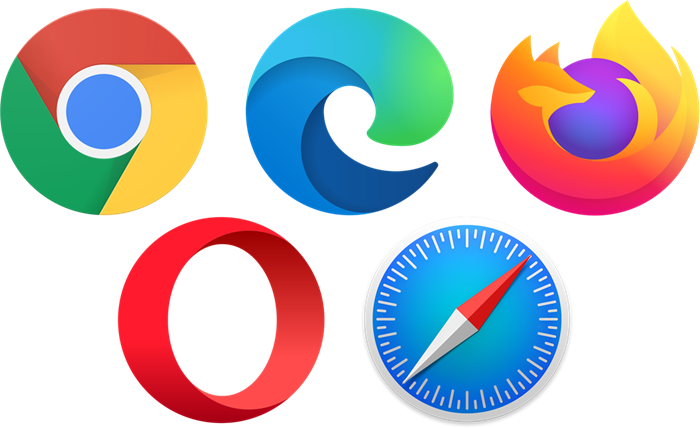 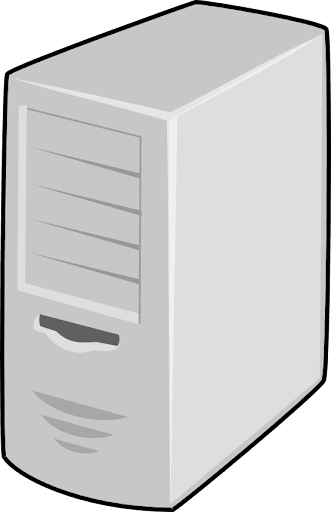 Vaadin web components
Vaadin client-side engine
Baza podataka
Vaadin server-side engine
Aplikacijski kod (Java)
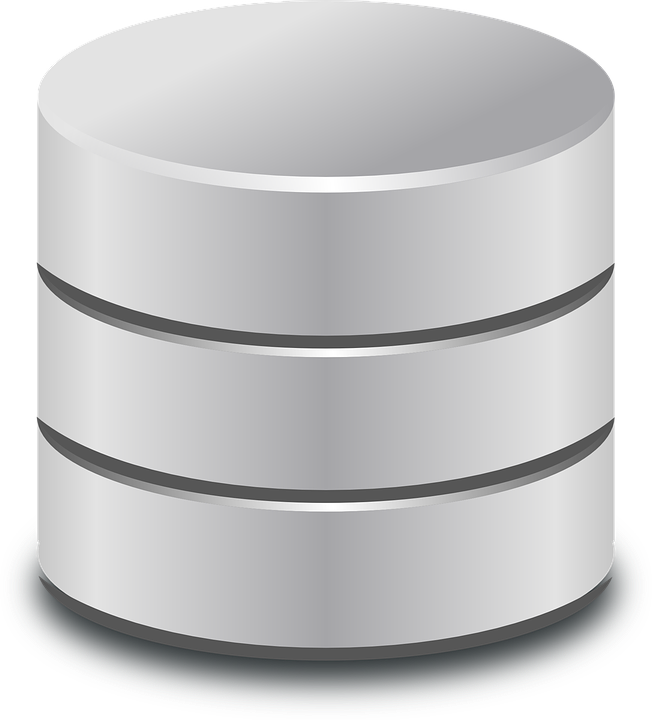 Dobar, loš?
Prednosti
Java
Maven
Sigurnost
Komponente
Loše strane
Skalabilnost (u odnosu na druge tehnologije)
Kako izgleda kod?
TextField nazivText = new TextField("Naziv");
nazivText.setWidth("200px");

Button spremiButton = new Button("Spremi");
spremiButton.themeVariants(LUMO_PRIMARY);
spremiButton.addClickListener(clickEvent -> spremi());

VerticalLayout inputForm = new VerticalLayout();
inputForm.setWidth("550px");
inputForm.add(nazivText);
inputForm.add(spremiButton);
(in-house utility library)
TextField nazivText = new TextField("Naziv").width("200px");
Button spremiButton = new Button("Spremi").themeVariants(LUMO_PRIMARY).onClick(()-> spremi());
VerticalLayout inputForm = new VerticalLayout().width("550px")
	.add(nazivText)
	.add(spremiButton);
Je li moguće napraviti mobilnu aplikaciju sa Vaadinom?
Želje:
Funkcionalno na mobilnim uređajima
Brz i lagan razvoj
UI komponente
Web components (Lit)
Java API
Mobile optimized
Layouts
Što su Vaadin layouti
Mobile optimized?
HorizontalLayout, VerticalLayout
FlexLayout
FormLayout
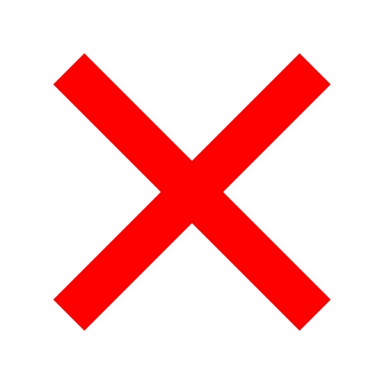 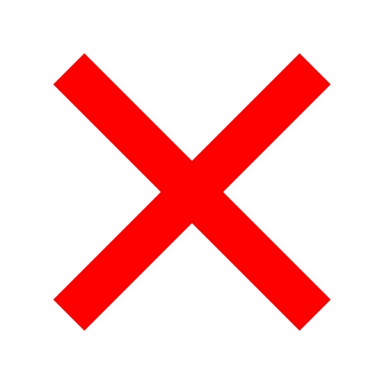 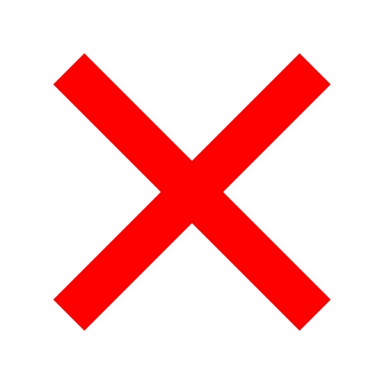 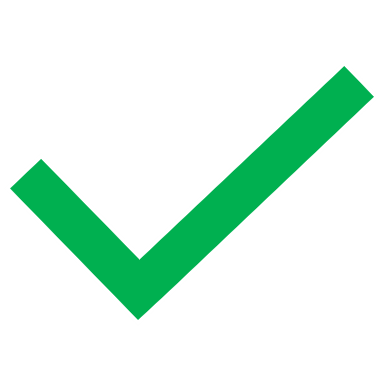 Znači, izrada mobilne aplikacije sa Vaadinom neće biti lagan zadatak?
Rješenje – CSS grid systems?
Samo CSS
Lagana integracija sa Vaadinom
Developer ne mora pisati @media queryje
Custom komponenta (layout)
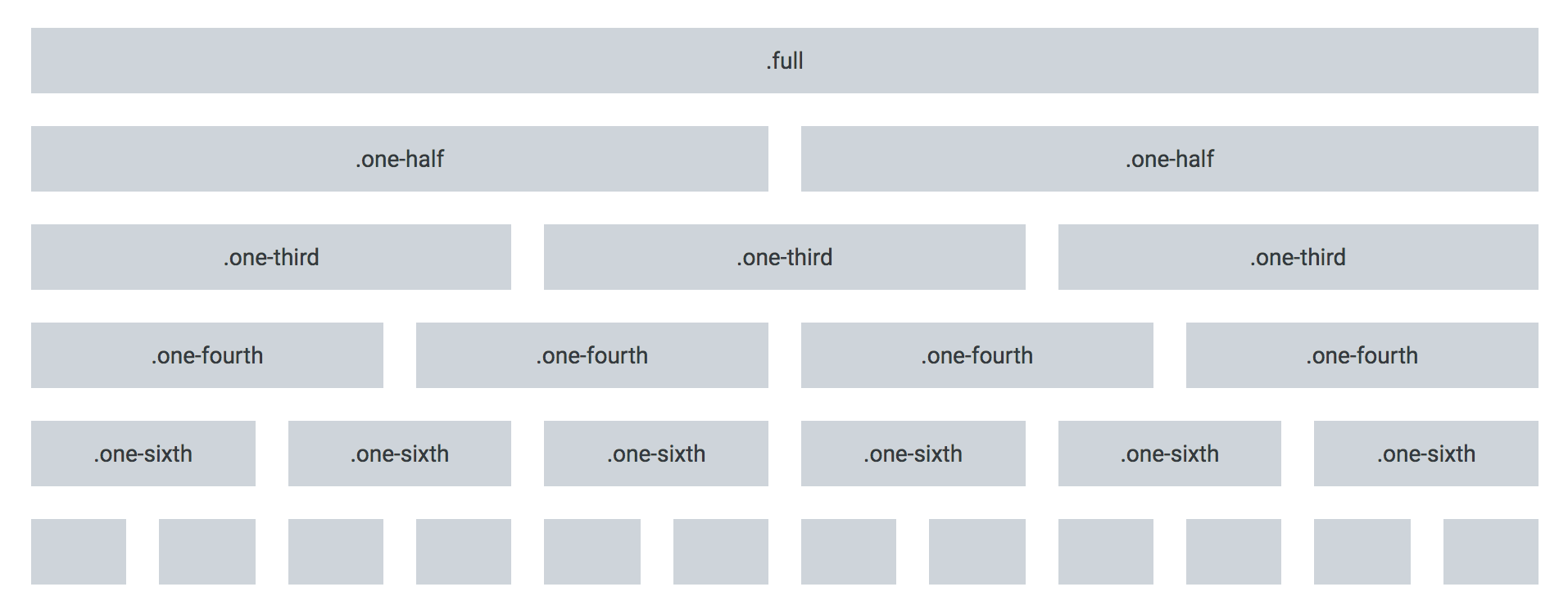 Custom FlexGrid komponenta
FlexGrid grid = new FlexGrid().themeVariants(BORDERS)
	.add_("jedan").whenM("1/2").whenL("1/4")
	.add___("dva").whenM("1/2").whenL("1/4")
	.add___("tri").whenM("1/2").whenL("1/4")
	.add("četiri").whenM("1/2").whenL("1/4");
(*) Predefinirane veličine ekrana:
< 576px (extra small)
576-768px (small)
768-1024px (medium)
1024-1280px (large)
> 1280px (extra large)
500px:
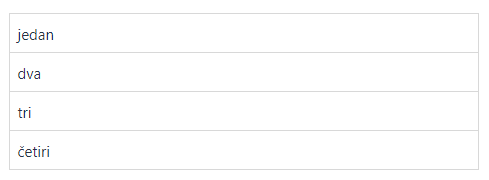 900px:
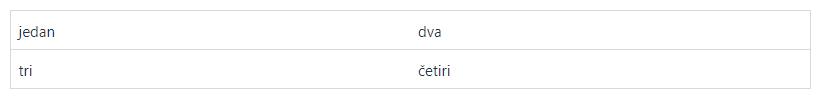 1300px:
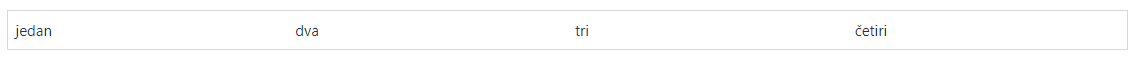 Primjeri
Desktop
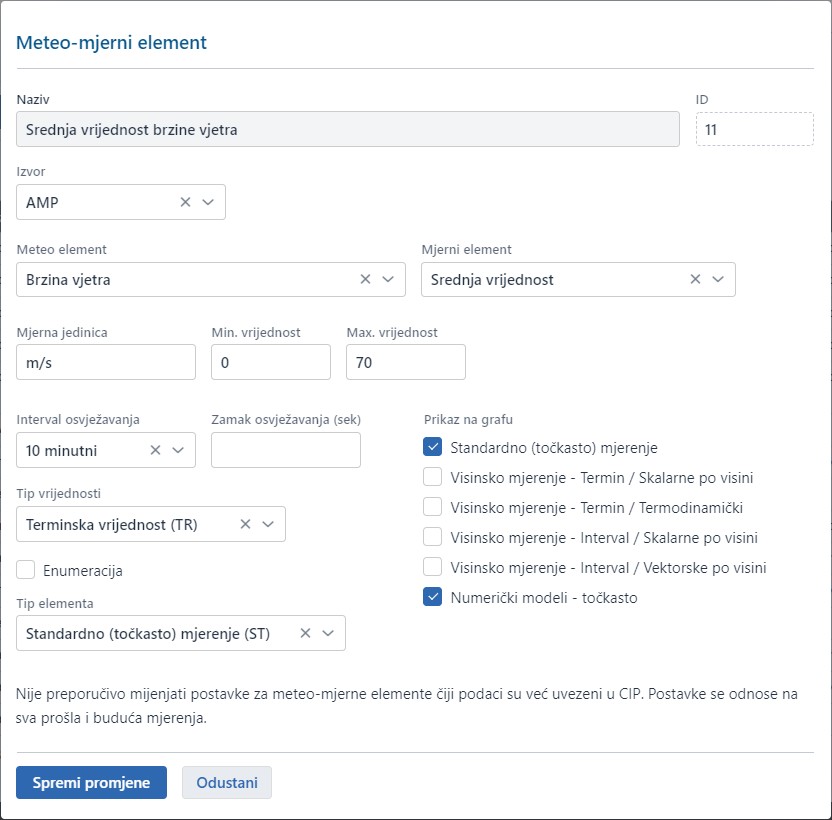 iPhone 6/7/8
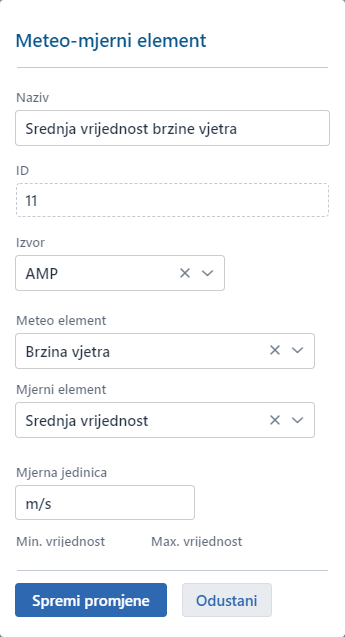 Primjeri
Desktop
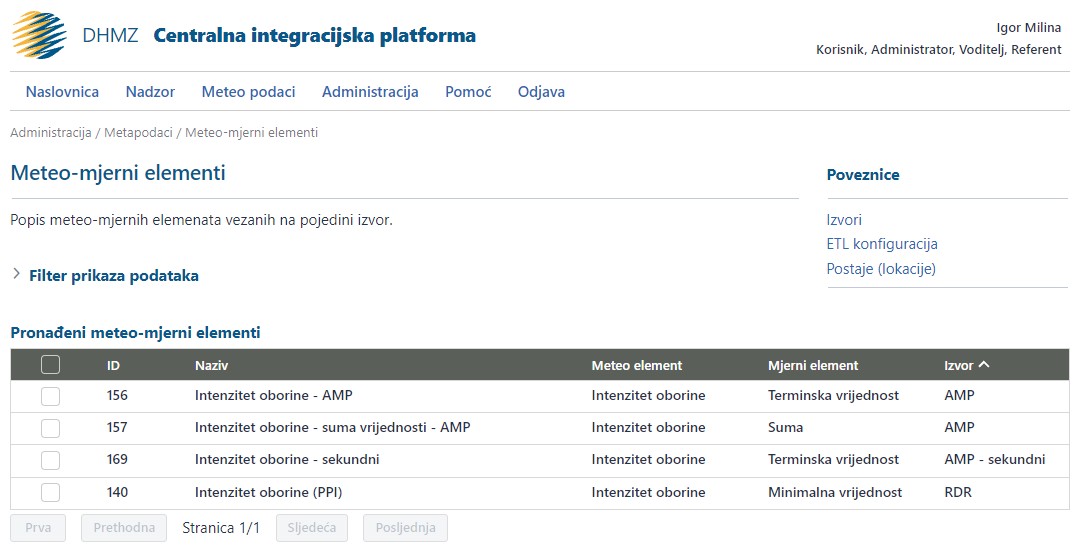 iPhone 6/7/8
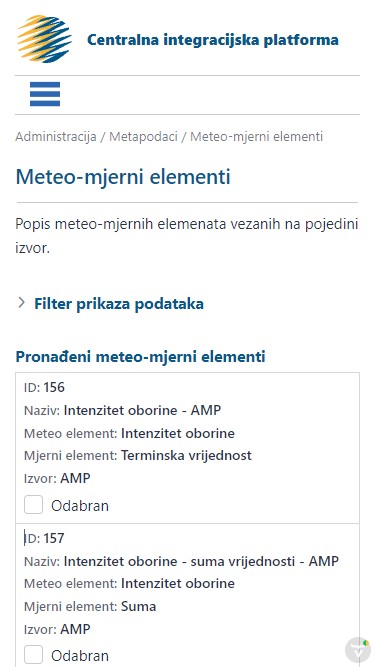 Zaključak
Uz neke dorade, sa Vaadin frameworkom je moguća izrada funkcionalnih mobilnih web aplikacija.
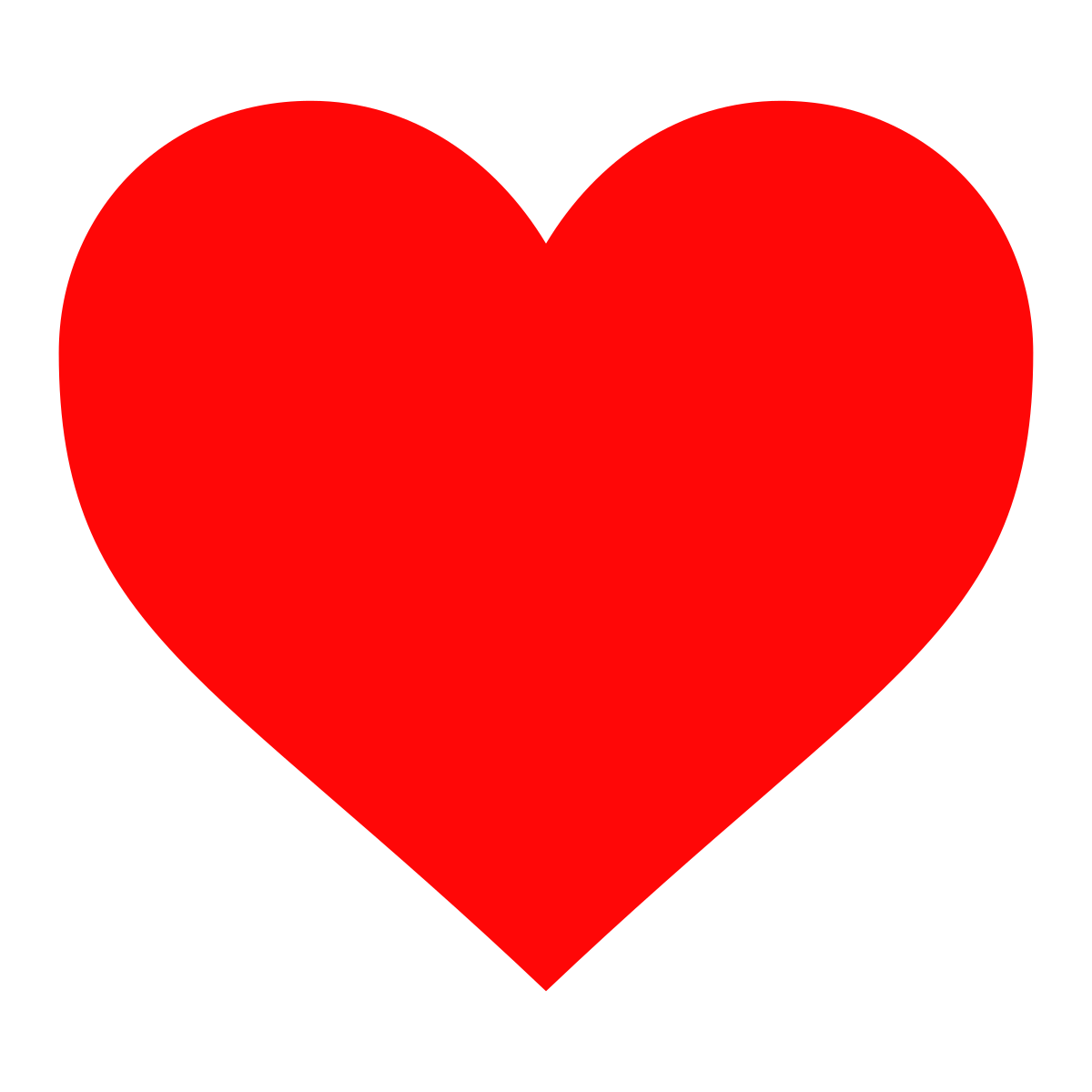 Made with         and
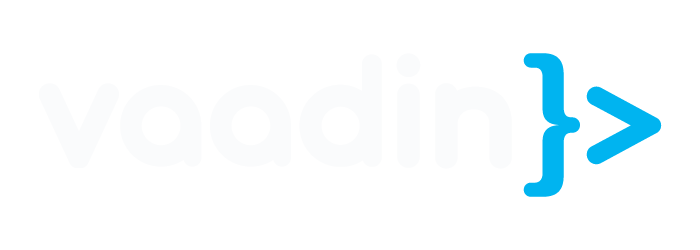